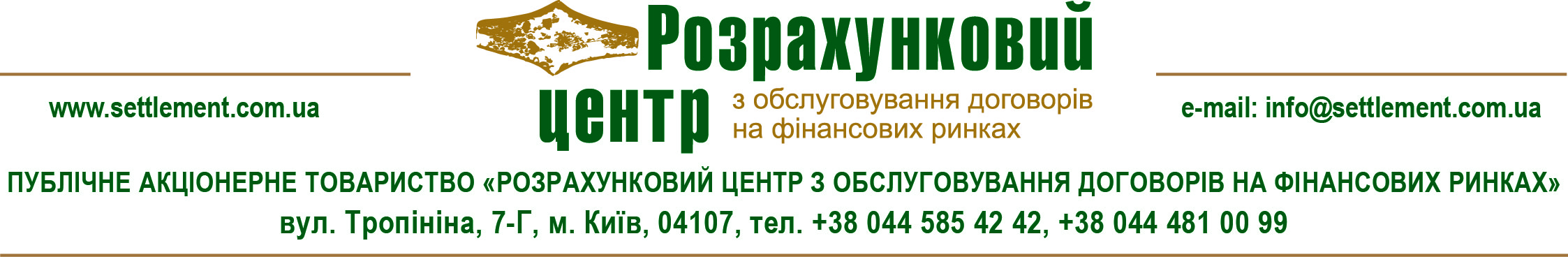 Валютний свопз контролем ризиків
Київ
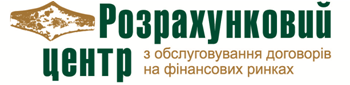 Валютний своп – поставний деривативний контракт грошового ринку, кліринг та розрахунки за яким проводиться Розрахунковим центром
Свопи укладаються виключно на організованих ринках капіталу (фондових біржах)
Розрахунковий центр виступає центральним контрагентом (ЦК)
Особливості валютних свопів з ЦК
ЦК гарантує своєчасне та в повному обсязі виконання умов свопу або, завдяки гарантійному забезпеченню, виплату добросовісній стороні компенсації (у вигляді штрафу), яка покликана покрити можливі втрати, пов’язані з невиконанням перед нею зобов’язань за свопом
2
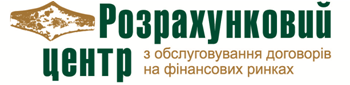 Переваги валютних свопів
Єдиний контрагент для всіх учасників ринку - центральний контрагент;

Укладання свопів без взаємних лімітів, встановлення одного ліміту на центрального контрагента;

Мінімізація необхідних активів для розрахунків в результаті неттінгу зобов’язань/вимог за усіма свопами в єдиному для всіх бірж кліринговому пулі;

Розрахунки за свопами здійснюються в кліринговій системі Розрахункового центру;

Можливий «роловер» позиції в тому числі з іншими контрагентами;

Єдиний надійний ризик-менеджмент (вимоги до учасників клірингу, гарантійне забезпечення, щоденний Mark-to-market), структура власного капіталу та професійна команда РЦ дозволяють встановити великий ліміт на операції з ЦК.
3
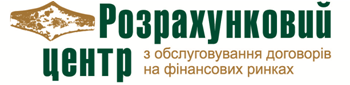 Особливості валютних свопів
Валютні свопи укладаються на організованому ринку капіталу за стандартизованими умовами з обов’язковою участю центрального контрагента;

На першому етапі до укладання валютних свопів допускаються тільки банки в межах дилерської діяльності;

РЦ проводить оцінку забезпечення та розраховує єдиний ліміт для укладання свопів на всіх біржах;

РЦ на початку кожного операційного дня проводить процедуру Mark-to-market для переоцінки зобов’язань та гарантійного забезпечення;

РЦ перевіряє усі зустрічні заявки та акцептує або відхиляє в залежності від дотримання вимог, в тому числі стосовно достатності гарантійного забезпечення;

Об 11-00,13-00,15-00 РЦ проводить проміжні клірингові сесії, до яких допускаються усі зобов’язання за свопами, дата розрахунків за якими настала та які можуть бути розраховані;

О 16-00 (час буде погоджений з учасниками ринку) РЦ проводить основну клірингову сесію. В ході сесії проводяться розрахунки за усіма зобов’язаннями за свопами, дата розрахунків за якими настала та які не були розраховані раніше, та, в разі необхідності, виконуються дефолтні процедури.
4
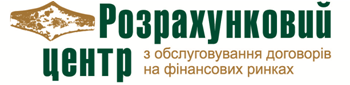 Оцінка забезпечення
Гарантійне забезпечення формується учасником клірингу в кліринговій системі на окремому субрахунку та може бути сформовано у гривні, доларах США, Євро та цінних паперах (певні випуски ОВДП);

Розрахунковий центр оцінює забезпечення та розраховує значення Єдиного ліміту, в межах якого і укладаються свопи;
 
Валюта враховується в Єдиному ліміті зі знижкою до її ринкової вартості із застосуванням коригуючого коефіцієнта (ККв), що встановлює РЦ та який враховує ринковий ризик. Ринковою вартістю валюти визнається офіційний курс НБУ, що визначений на дату оцінки забезпечення помножений на модифікатор курсу, встановлений РЦ (за погодженням з учасниками ринку);

Цінні папери враховуються в Єдиному ліміті зі знижкою до їх ринкової вартості із застосуванням коригуючого коефіцієнта (КК), що встановлює РЦ та який враховує ринковий ризик. Ринковою вартістю цінних паперів визнається справедлива вартість певного випуску, що визначена НБУ на дату оцінки забезпечення.
5
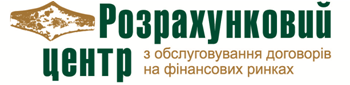 Оцінка зобов’язань та розрахунок забезпечення
Під кожне зобов’язання учасника клірингу блокується частина  Єдиного ліміту.
Забезпечення під кожне зобов’язання для кожної сторони свопу складається з базової та додаткової частин.
Базова частина забезпечення (БЗ) розраховується на підставі суми 1-ї частини свопу (Сума1) та коефіцієнту обліку зобов’язань (КОЗ).
БЗ = Сума1 * КОЗ 
	
Додаткова частина забезпечення (ДЗ) розраховується кожного дня при проведенні процедури Mark-to-market.
  	
Розмір додаткової частини забезпечення для кожної із сторін свопу залежіть від:
Зміни ринкового курсу іноземної валюти;
Нарахованих відсотків за ставкою DIFF за час з дати укладання свопу.
6
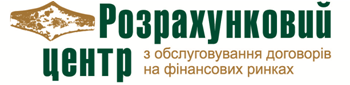 Розрахунок додаткової частини забезпечення
7
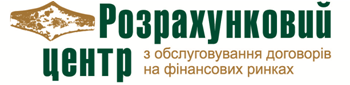 Основна клірингова сесія
Основна клірингова сесія проводиться за зобов’язаннями, дата виконання яких настала, але які не були виконані протягом попередніх клірингових сесій.

В ході основної клірингової сесії:
виконуються зобов'язання за свопами, дата розрахунків за якими настала в цей день та які не були виконані раніше;

примусово припиняються зобов’язання за свопами (неможливість виконання, невиконання маржинальної вимоги, неплатоспроможність);

проводиться списання активів із забезпечення дефолтера з розрахунку суми штрафу;

проводиться сплата штрафів добросовісним учасникам клірингу, зобов'язання яких були припинені;

проводиться перерахунок єдиного ліміту та його вільної частини.
8
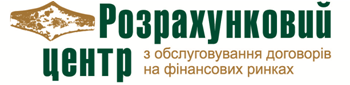 Визначення розміру штрафу
Штраф сплачується учасником клірингу щодо якого застосована процедура примусового припинення зобов'язань або ліквідаційного неттінгу. Штраф сплачується грошовими коштами за ринковим курсом на дату сплати та/або цінними паперами за справедливою вартістю на дату сплати з гарантійного забезпечення дефолтера в наступному розмірі:
	1. В разі невиконання зобов'язань за 1-ю частиною свопу в дату його укладання встановлюється в розмірі базової частини забезпечення, визначеної для відповідного зобов'язання.
	2. В разі невиконання зобов'язань за 2-ю частиною свопу дата виконання якої настала - в розмірі заблокованої суми базової та додаткової частини забезпечення під це зобов'язання.
	3. В разі невиконання зобов'язань за маржинальною вимогою - в розмірі заблокованої суми базової та додаткової частини забезпечення під зобов'язання, що були припиненні для ліквідації маржинальної вимоги.
	4. В разі припинення зобов'язань при проведенні процедури ліквідаційного неттінгу - в розмірі заблокованої суми базової та додаткової частини забезпечення під зобов'язання, що були припиненні.
	В разі якщо розрахований на поточний операційний день розмір суми забезпечення за свопом більший ніж розмір розрахований на попередній операційний день, то розмір штрафу розраховується виходячи з суми забезпечення попереднього операційного дня.
9